Analisis ResikoSistem Informasi
Risk analysis Deliverable and Work Plan, 
Tools and Usage 
Pertemuan 11Dosen Pengampu: Alivia Yulfitri (2017)
Prodi Sistem Informasi - Fakultas Ilmu Komputer
Risk Analysis: Deliverables and Work PlanOutline
Who is the intended audience for risk analysis?
Who should take part in risk analysis?
How is a work plan created?
Planning
Preparation
Threat Assessment
Risk Assessment
Recommendations
2
Risk Analysis: DeliverablesIntended Audience
Executives
Upward communication
Brief and concise
Operational
What needs to be done for  implementation of controls
Internal Employees
Awareness
Training
External Parties
3
[Speaker Notes: “The terms Risk Analysis, Risk Assessment, and Risk Management are used interchangeably by some individuals and, in the field of Program Management, are construed to represent similar concepts but the order of precedence is inverse to that for Automation or Computer Security.”

Definition: “Risk Analysis is the identification of a specific installation’s assets, the threats to them, the system’s vulnerability to those threats, and the presumed loss in consideration of existing and projected safeguards. To accomplish either qualitative or quantitative analysis of the system’s risk posture, presumptions should be made that the threats actually occur periodically, if unpredictably, and result in significant damage to system assets that constitute some discernable value to the organization; further, safeguards under review should be considered to be properly conceived and to work correctly in order to make reasonable comparisons. Although approximations and simplifications may be made for the sake of expediency to accomplish a risk analysis, objectivity can prevail when reasonable compromises are made. The most realistic portrayal of actual situations can be made when figures used in computations closely represent the documented local conditions as contrasted with generic, averaged conditions. A concurrent or subsequent security test and evaluation of those very safeguards should be made to establish whether, in fact, the presumptions are correct and, if not, what improvement should be effected.”

Definition: “Risk Assessment is a comprehensive determination of the state of risk associated with a system based upon a thorough analysis of the foregoing considerations; by definition, the assessment should include recommendations to support subsequent management decision for (elimination of unnecessarily onerous restrictions and/or) adoption of specific additional safeguards that would reduce the level of system risk to an acceptable level within the constraints imposed by mission, budgetary, political, societal, and other relevant factors.”]
Risk Analysis: Work PlanPutting the Team Together
Business
Security Officer (planning, budgeting and management of security staff) 
Security Manager (policy negotiation, data classification, risk assessment, role analysis)

Technical
Security Operations (vulnerability assessment, patch management, intrusion detection, scanning, forensics, response management, security technology research)
Security Architect (technology implementation, implementation options)
Security Administrator (user administration, server security configuration, desktop security)
Resource Owner (own any residual risk after controls are implemented)
Resource Custodian (implements/monitors controls)

Communications
Security Communications (marketing, awareness)
4
Source: CSCIC & Meta Group, Inc.
[Speaker Notes: “The terms Risk Analysis, Risk Assessment, and Risk Management are used interchangeably by some individuals and, in the field of Program Management, are construed to represent similar concepts but the order of precedence is inverse to that for Automation or Computer Security.”

Definition: “Risk Analysis is the identification of a specific installation’s assets, the threats to them, the system’s vulnerability to those threats, and the presumed loss in consideration of existing and projected safeguards. To accomplish either qualitative or quantitative analysis of the system’s risk posture, presumptions should be made that the threats actually occur periodically, if unpredictably, and result in significant damage to system assets that constitute some discernable value to the organization; further, safeguards under review should be considered to be properly conceived and to work correctly in order to make reasonable comparisons. Although approximations and simplifications may be made for the sake of expediency to accomplish a risk analysis, objectivity can prevail when reasonable compromises are made. The most realistic portrayal of actual situations can be made when figures used in computations closely represent the documented local conditions as contrasted with generic, averaged conditions. A concurrent or subsequent security test and evaluation of those very safeguards should be made to establish whether, in fact, the presumptions are correct and, if not, what improvement should be effected.”

Definition: “Risk Assessment is a comprehensive determination of the state of risk associated with a system based upon a thorough analysis of the foregoing considerations; by definition, the assessment should include recommendations to support subsequent management decision for (elimination of unnecessarily onerous restrictions and/or) adoption of specific additional safeguards that would reduce the level of system risk to an acceptable level within the constraints imposed by mission, budgetary, political, societal, and other relevant factors.”]
Risk Analysis: Work PlanCreation
Planning Stage
Aim and scope
Identification of security baselines
Schedule and methodology
Acknowledgement of responsibility
Preparation
Asset and value listings
Threat Assessment
Threats, sources, and impact
Source: http://collection.nlc-bnc.ca/100/200/301/cse-cst/generic_state-e/mg11b_e.pdf
5
[Speaker Notes: “The terms Risk Analysis, Risk Assessment, and Risk Management are used interchangeably by some individuals and, in the field of Program Management, are construed to represent similar concepts but the order of precedence is inverse to that for Automation or Computer Security.”

Definition: “Risk Analysis is the identification of a specific installation’s assets, the threats to them, the system’s vulnerability to those threats, and the presumed loss in consideration of existing and projected safeguards. To accomplish either qualitative or quantitative analysis of the system’s risk posture, presumptions should be made that the threats actually occur periodically, if unpredictably, and result in significant damage to system assets that constitute some discernable value to the organization; further, safeguards under review should be considered to be properly conceived and to work correctly in order to make reasonable comparisons. Although approximations and simplifications may be made for the sake of expediency to accomplish a risk analysis, objectivity can prevail when reasonable compromises are made. The most realistic portrayal of actual situations can be made when figures used in computations closely represent the documented local conditions as contrasted with generic, averaged conditions. A concurrent or subsequent security test and evaluation of those very safeguards should be made to establish whether, in fact, the presumptions are correct and, if not, what improvement should be effected.”

Definition: “Risk Assessment is a comprehensive determination of the state of risk associated with a system based upon a thorough analysis of the foregoing considerations; by definition, the assessment should include recommendations to support subsequent management decision for (elimination of unnecessarily onerous restrictions and/or) adoption of specific additional safeguards that would reduce the level of system risk to an acceptable level within the constraints imposed by mission, budgetary, political, societal, and other relevant factors.”]
Risk Analysis: Work PlanCreation cont’d
Risk Assessment
Evaluation of existing controls
Vulnerabilities and exploit probability
Analysis of risk
Recommendations
Addition of new controls
Modification of existing controls
Removal of obsolete/inadequate controls
Source: http://collection.nlc-bnc.ca/100/200/301/cse-cst/generic_state-e/mg11b_e.pdf
6
[Speaker Notes: “The terms Risk Analysis, Risk Assessment, and Risk Management are used interchangeably by some individuals and, in the field of Program Management, are construed to represent similar concepts but the order of precedence is inverse to that for Automation or Computer Security.”

Definition: “Risk Analysis is the identification of a specific installation’s assets, the threats to them, the system’s vulnerability to those threats, and the presumed loss in consideration of existing and projected safeguards. To accomplish either qualitative or quantitative analysis of the system’s risk posture, presumptions should be made that the threats actually occur periodically, if unpredictably, and result in significant damage to system assets that constitute some discernable value to the organization; further, safeguards under review should be considered to be properly conceived and to work correctly in order to make reasonable comparisons. Although approximations and simplifications may be made for the sake of expediency to accomplish a risk analysis, objectivity can prevail when reasonable compromises are made. The most realistic portrayal of actual situations can be made when figures used in computations closely represent the documented local conditions as contrasted with generic, averaged conditions. A concurrent or subsequent security test and evaluation of those very safeguards should be made to establish whether, in fact, the presumptions are correct and, if not, what improvement should be effected.”

Definition: “Risk Assessment is a comprehensive determination of the state of risk associated with a system based upon a thorough analysis of the foregoing considerations; by definition, the assessment should include recommendations to support subsequent management decision for (elimination of unnecessarily onerous restrictions and/or) adoption of specific additional safeguards that would reduce the level of system risk to an acceptable level within the constraints imposed by mission, budgetary, political, societal, and other relevant factors.”]
Risk Analysis: Tools and Usage
Risk Analysis: Tools and UsageOutline
What are asset inventory tools?
What are software usage tools?
What are vulnerability assessment tools?
What are configuration validation tools?
What are penetration testing tools?
What are password auditing tools?
What are documentation tools?
8
Risk Analysis: Tools and UsageTypes
Tools can speed up the security assessment and help in automation of the risk analysis process.
Several categories of tools exist:
Asset Inventory
Software Usage
Vulnerability Assessment
Configuration Validation
Penetration Testing
Password Auditing
Documentation
Source: http://techrepublic.com.com/5100-6262-5060605-2.html
9
[Speaker Notes: “The terms Risk Analysis, Risk Assessment, and Risk Management are used interchangeably by some individuals and, in the field of Program Management, are construed to represent similar concepts but the order of precedence is inverse to that for Automation or Computer Security.”

Definition: “Risk Analysis is the identification of a specific installation’s assets, the threats to them, the system’s vulnerability to those threats, and the presumed loss in consideration of existing and projected safeguards. To accomplish either qualitative or quantitative analysis of the system’s risk posture, presumptions should be made that the threats actually occur periodically, if unpredictably, and result in significant damage to system assets that constitute some discernable value to the organization; further, safeguards under review should be considered to be properly conceived and to work correctly in order to make reasonable comparisons. Although approximations and simplifications may be made for the sake of expediency to accomplish a risk analysis, objectivity can prevail when reasonable compromises are made. The most realistic portrayal of actual situations can be made when figures used in computations closely represent the documented local conditions as contrasted with generic, averaged conditions. A concurrent or subsequent security test and evaluation of those very safeguards should be made to establish whether, in fact, the presumptions are correct and, if not, what improvement should be effected.”

Definition: “Risk Assessment is a comprehensive determination of the state of risk associated with a system based upon a thorough analysis of the foregoing considerations; by definition, the assessment should include recommendations to support subsequent management decision for (elimination of unnecessarily onerous restrictions and/or) adoption of specific additional safeguards that would reduce the level of system risk to an acceptable level within the constraints imposed by mission, budgetary, political, societal, and other relevant factors.”]
Risk Analysis: Tools and UsageAsset inventory
Source: http://techrepublic.com.com/5100-6262-5060605-2.html
Inventory process includes physical inventory and automated tools
Physical inventory of IT assets that are not attached to the network 
e.g. in storage closets or locally attached and that are thus not discoverable.
Autodiscovery tools collect physical data on an enterprise's IT assets and record history of changes made to the asset from the last scan 
e.g. memory, processor, and software version
Inventory tools can either:
install an agent on the hardware device, which lets the inventory run even if the device is not attached to the network, 
or be agentless, which can send information only when it is attached to the network. 
The assets that need to be discovered include
PDAs, PCs, networking equipment, and servers.
10
[Speaker Notes: “The terms Risk Analysis, Risk Assessment, and Risk Management are used interchangeably by some individuals and, in the field of Program Management, are construed to represent similar concepts but the order of precedence is inverse to that for Automation or Computer Security.”

Definition: “Risk Analysis is the identification of a specific installation’s assets, the threats to them, the system’s vulnerability to those threats, and the presumed loss in consideration of existing and projected safeguards. To accomplish either qualitative or quantitative analysis of the system’s risk posture, presumptions should be made that the threats actually occur periodically, if unpredictably, and result in significant damage to system assets that constitute some discernable value to the organization; further, safeguards under review should be considered to be properly conceived and to work correctly in order to make reasonable comparisons. Although approximations and simplifications may be made for the sake of expediency to accomplish a risk analysis, objectivity can prevail when reasonable compromises are made. The most realistic portrayal of actual situations can be made when figures used in computations closely represent the documented local conditions as contrasted with generic, averaged conditions. A concurrent or subsequent security test and evaluation of those very safeguards should be made to establish whether, in fact, the presumptions are correct and, if not, what improvement should be effected.”

Definition: “Risk Assessment is a comprehensive determination of the state of risk associated with a system based upon a thorough analysis of the foregoing considerations; by definition, the assessment should include recommendations to support subsequent management decision for (elimination of unnecessarily onerous restrictions and/or) adoption of specific additional safeguards that would reduce the level of system risk to an acceptable level within the constraints imposed by mission, budgetary, political, societal, and other relevant factors.”]
Risk Analysis: Tools and Usage Asset Inventory Tools
11
ToolsAsset Inventory Tools, cont’d.
12
Risk Analysis: Tools and Usage Software Usage
Software usage tools monitor the use of software applications in an organization

Several uses of such tools
Track usage patterns and report on trends to assist with server load balancing and license negotiation to prevent costly overbuying or risk-laden under buying. 
Used to monitor and control the use of unauthorized applications (for example, video games and screen savers). 
Important for vendor auditing the customers especially for monitoring clients for subscription-based pricing
13
[Speaker Notes: “The terms Risk Analysis, Risk Assessment, and Risk Management are used interchangeably by some individuals and, in the field of Program Management, are construed to represent similar concepts but the order of precedence is inverse to that for Automation or Computer Security.”

Definition: “Risk Analysis is the identification of a specific installation’s assets, the threats to them, the system’s vulnerability to those threats, and the presumed loss in consideration of existing and projected safeguards. To accomplish either qualitative or quantitative analysis of the system’s risk posture, presumptions should be made that the threats actually occur periodically, if unpredictably, and result in significant damage to system assets that constitute some discernable value to the organization; further, safeguards under review should be considered to be properly conceived and to work correctly in order to make reasonable comparisons. Although approximations and simplifications may be made for the sake of expediency to accomplish a risk analysis, objectivity can prevail when reasonable compromises are made. The most realistic portrayal of actual situations can be made when figures used in computations closely represent the documented local conditions as contrasted with generic, averaged conditions. A concurrent or subsequent security test and evaluation of those very safeguards should be made to establish whether, in fact, the presumptions are correct and, if not, what improvement should be effected.”

Definition: “Risk Assessment is a comprehensive determination of the state of risk associated with a system based upon a thorough analysis of the foregoing considerations; by definition, the assessment should include recommendations to support subsequent management decision for (elimination of unnecessarily onerous restrictions and/or) adoption of specific additional safeguards that would reduce the level of system risk to an acceptable level within the constraints imposed by mission, budgetary, political, societal, and other relevant factors.”]
Risk Analysis: Tools and Usage Software Usage Tools
Sanjay Goel, School of Business/Center for Information Forensics and Assurance
University at Albany Proprietary Information
14
Risk Analysis: Tools and Usage Vulnerability Assessment
Vulnerability Assessment helps determine vulnerabilities in computer networks at any specific moment in time.
Deliverables:
List of exploits and threats to which systems and networks are vulnerable. (Ranked according to risk levels)
Specific information about exploits and threats listed. (name of exploit or threat, how the threat/exploit works)
Recommendations for mitigating risk from these threats and exploits.
Tools used can be:
Commercial or open source (decide based on staff skills)
Perform analysis such as: 
Host-based or network-based
Sources: http://techrepublic.com.com/5100-6296-5194734-2.html             
http://www.intranetjournal.com/articles/200207/pse_07_14_02a.html
15
[Speaker Notes: “The terms Risk Analysis, Risk Assessment, and Risk Management are used interchangeably by some individuals and, in the field of Program Management, are construed to represent similar concepts but the order of precedence is inverse to that for Automation or Computer Security.”

Definition: “Risk Analysis is the identification of a specific installation’s assets, the threats to them, the system’s vulnerability to those threats, and the presumed loss in consideration of existing and projected safeguards. To accomplish either qualitative or quantitative analysis of the system’s risk posture, presumptions should be made that the threats actually occur periodically, if unpredictably, and result in significant damage to system assets that constitute some discernable value to the organization; further, safeguards under review should be considered to be properly conceived and to work correctly in order to make reasonable comparisons. Although approximations and simplifications may be made for the sake of expediency to accomplish a risk analysis, objectivity can prevail when reasonable compromises are made. The most realistic portrayal of actual situations can be made when figures used in computations closely represent the documented local conditions as contrasted with generic, averaged conditions. A concurrent or subsequent security test and evaluation of those very safeguards should be made to establish whether, in fact, the presumptions are correct and, if not, what improvement should be effected.”

Definition: “Risk Assessment is a comprehensive determination of the state of risk associated with a system based upon a thorough analysis of the foregoing considerations; by definition, the assessment should include recommendations to support subsequent management decision for (elimination of unnecessarily onerous restrictions and/or) adoption of specific additional safeguards that would reduce the level of system risk to an acceptable level within the constraints imposed by mission, budgetary, political, societal, and other relevant factors.”]
Risk Analysis: Tools and Usage Vulnerability Assessment (Host or Network Based)
Source: http://www.nwfusion.com/news/2004/0405specialfocus.html
16
[Speaker Notes: “The terms Risk Analysis, Risk Assessment, and Risk Management are used interchangeably by some individuals and, in the field of Program Management, are construed to represent similar concepts but the order of precedence is inverse to that for Automation or Computer Security.”

Definition: “Risk Analysis is the identification of a specific installation’s assets, the threats to them, the system’s vulnerability to those threats, and the presumed loss in consideration of existing and projected safeguards. To accomplish either qualitative or quantitative analysis of the system’s risk posture, presumptions should be made that the threats actually occur periodically, if unpredictably, and result in significant damage to system assets that constitute some discernable value to the organization; further, safeguards under review should be considered to be properly conceived and to work correctly in order to make reasonable comparisons. Although approximations and simplifications may be made for the sake of expediency to accomplish a risk analysis, objectivity can prevail when reasonable compromises are made. The most realistic portrayal of actual situations can be made when figures used in computations closely represent the documented local conditions as contrasted with generic, averaged conditions. A concurrent or subsequent security test and evaluation of those very safeguards should be made to establish whether, in fact, the presumptions are correct and, if not, what improvement should be effected.”

Definition: “Risk Assessment is a comprehensive determination of the state of risk associated with a system based upon a thorough analysis of the foregoing considerations; by definition, the assessment should include recommendations to support subsequent management decision for (elimination of unnecessarily onerous restrictions and/or) adoption of specific additional safeguards that would reduce the level of system risk to an acceptable level within the constraints imposed by mission, budgetary, political, societal, and other relevant factors.”]
Risk Analysis: Tools and Usage Vulnerability Assessment
17
Risk Analysis: Tools and Usage Configuration Validation
Configuration Validation 
is the process in which the current configuration of a specific system, software, or hardware tool is tested against configuration guidelines.
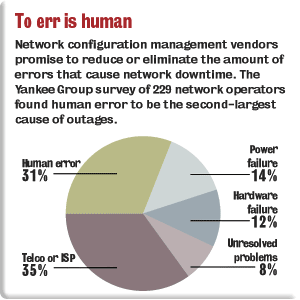 Human error is shown to be the 2nd largest reason for network downtime. 
Using configuration validation tools will help correct for human error
Source: http://nww1.com/news/2004/0216specialfocus.html
18
[Speaker Notes: “The terms Risk Analysis, Risk Assessment, and Risk Management are used interchangeably by some individuals and, in the field of Program Management, are construed to represent similar concepts but the order of precedence is inverse to that for Automation or Computer Security.”

Definition: “Risk Analysis is the identification of a specific installation’s assets, the threats to them, the system’s vulnerability to those threats, and the presumed loss in consideration of existing and projected safeguards. To accomplish either qualitative or quantitative analysis of the system’s risk posture, presumptions should be made that the threats actually occur periodically, if unpredictably, and result in significant damage to system assets that constitute some discernable value to the organization; further, safeguards under review should be considered to be properly conceived and to work correctly in order to make reasonable comparisons. Although approximations and simplifications may be made for the sake of expediency to accomplish a risk analysis, objectivity can prevail when reasonable compromises are made. The most realistic portrayal of actual situations can be made when figures used in computations closely represent the documented local conditions as contrasted with generic, averaged conditions. A concurrent or subsequent security test and evaluation of those very safeguards should be made to establish whether, in fact, the presumptions are correct and, if not, what improvement should be effected.”

Definition: “Risk Assessment is a comprehensive determination of the state of risk associated with a system based upon a thorough analysis of the foregoing considerations; by definition, the assessment should include recommendations to support subsequent management decision for (elimination of unnecessarily onerous restrictions and/or) adoption of specific additional safeguards that would reduce the level of system risk to an acceptable level within the constraints imposed by mission, budgetary, political, societal, and other relevant factors.”]
Risk Analysis: Tools and Usage Configuration Validation
Depending on focus, especially with network and OS configurations, configuration validation can utilize the same tools as vulnerability assessment & penetration testing
 However, there are more specialized tools for validating specific software applications and hardware.
19
Risk Analysis: Tools and Usage Configuration Validation
20
Risk Analysis: Tools and Usage Penetration Testing
Penetration Testing is the evaluation of a system for weaknesses through attempting to exploit vulnerabilities.
Steps
Define scope (External: servers, infrastructure, underlying software; Internal: network access points; Application: proprietary applications and/or systems; Wireless/Remote Access; Telephone/Voice Technologies; Social Engineering)
Find correct tools (freeware or commercial software)
Properly configure tools to specific system
Gather information/data to narrow focus (“white-box”) 
Scan using proper tools
Penetration Testing tools can include:
Network exploration (ping, port scanning, OS fingerprinting)
Password cracking
IDS, Firewall, Router, Trusted System, DOS, Containment Measures Testing
Application Testing and Code Review
21
Source: http://www.penetration-testing.com
Risk Analysis: Tools and Usage Penetration Testing
22
Risk Analysis: Tools and Usage Password Auditing
Used for testing passwords for weaknesses which lead to vulnerable systems
Reasons for password weakness
Poor encryption
Social engineering (e.g. password is spouse’s, pet’s or child’s name)
Passwords less than 6 characters
Passwords do not contain special characters and numbers in addition to lower and uppercase letters.
Passwords from any dictionary
Software tools might perform these tasks:
Extracting hashed passwords / encrypted passwords
Dictionary attack (cracks passwords by trying entries in a pre-installed dictionary)
Brute force attack (cracks passwords by trying all possible combinations of characters)
Deliverables
Recommendations for future password policies
23
[Speaker Notes: “The terms Risk Analysis, Risk Assessment, and Risk Management are used interchangeably by some individuals and, in the field of Program Management, are construed to represent similar concepts but the order of precedence is inverse to that for Automation or Computer Security.”

Definition: “Risk Analysis is the identification of a specific installation’s assets, the threats to them, the system’s vulnerability to those threats, and the presumed loss in consideration of existing and projected safeguards. To accomplish either qualitative or quantitative analysis of the system’s risk posture, presumptions should be made that the threats actually occur periodically, if unpredictably, and result in significant damage to system assets that constitute some discernable value to the organization; further, safeguards under review should be considered to be properly conceived and to work correctly in order to make reasonable comparisons. Although approximations and simplifications may be made for the sake of expediency to accomplish a risk analysis, objectivity can prevail when reasonable compromises are made. The most realistic portrayal of actual situations can be made when figures used in computations closely represent the documented local conditions as contrasted with generic, averaged conditions. A concurrent or subsequent security test and evaluation of those very safeguards should be made to establish whether, in fact, the presumptions are correct and, if not, what improvement should be effected.”

Definition: “Risk Assessment is a comprehensive determination of the state of risk associated with a system based upon a thorough analysis of the foregoing considerations; by definition, the assessment should include recommendations to support subsequent management decision for (elimination of unnecessarily onerous restrictions and/or) adoption of specific additional safeguards that would reduce the level of system risk to an acceptable level within the constraints imposed by mission, budgetary, political, societal, and other relevant factors.”]
Risk Analysis: Tools and Usage Password Auditing
24
Risk Analysis: Tools and Usage Documentation
Documentation contains data from the risk analysis
These documents should contain deliverables from other parts of the process (asset inventory, vulnerability assessment, etc.).  
These can be provided automatically from specialized software or through compiled reports. 
Documentation critical for legal cases where it can be used as evidence to justify expense on controls. 

Documentation might include:
Focus of analysis
Current system vulnerabilities
Cost benefit analysis
Recommended controls
25
[Speaker Notes: “The terms Risk Analysis, Risk Assessment, and Risk Management are used interchangeably by some individuals and, in the field of Program Management, are construed to represent similar concepts but the order of precedence is inverse to that for Automation or Computer Security.”

Definition: “Risk Analysis is the identification of a specific installation’s assets, the threats to them, the system’s vulnerability to those threats, and the presumed loss in consideration of existing and projected safeguards. To accomplish either qualitative or quantitative analysis of the system’s risk posture, presumptions should be made that the threats actually occur periodically, if unpredictably, and result in significant damage to system assets that constitute some discernable value to the organization; further, safeguards under review should be considered to be properly conceived and to work correctly in order to make reasonable comparisons. Although approximations and simplifications may be made for the sake of expediency to accomplish a risk analysis, objectivity can prevail when reasonable compromises are made. The most realistic portrayal of actual situations can be made when figures used in computations closely represent the documented local conditions as contrasted with generic, averaged conditions. A concurrent or subsequent security test and evaluation of those very safeguards should be made to establish whether, in fact, the presumptions are correct and, if not, what improvement should be effected.”

Definition: “Risk Assessment is a comprehensive determination of the state of risk associated with a system based upon a thorough analysis of the foregoing considerations; by definition, the assessment should include recommendations to support subsequent management decision for (elimination of unnecessarily onerous restrictions and/or) adoption of specific additional safeguards that would reduce the level of system risk to an acceptable level within the constraints imposed by mission, budgetary, political, societal, and other relevant factors.”]
Risk Analysis: Tools and Usage Case
Scenario(s) to determine proper tools necessary.
Sanjay Goel, School of Business/Center for Information Forensics and Assurance
University at Albany Proprietary Information
26
Assignment
Explore the following methodologies for managing risks in information systems:

National Institute of Standards & Technology (NIST) Methodology
COBIT
ISO
OCTAVE®
FRAP
COBRA
Risk Watch
Some Common Risk Assessment methodologies
The following methodologies and tools were developed for managing risks in information systems:

National Institute of Standards & Technology (NIST) Methodology
OCTAVE®
FRAP
COBRA
Risk Watch
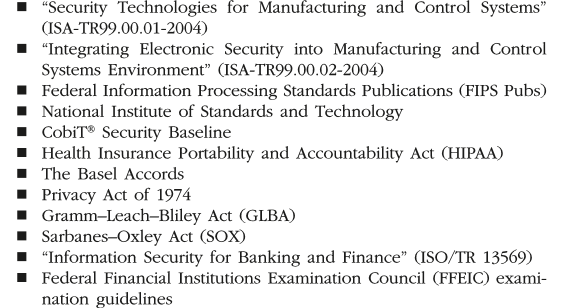 15/01/1439
28
Referensi
Sanjay Goel, School of Business/Center for Information Forensics and Assurance, University at Albany Proprietary Information